Генетика и её методология
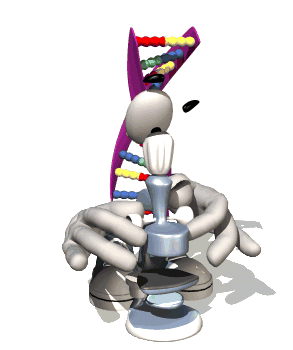 Предмет генетики
Генетика (греч. γενητως — порождающий, происходящий от кого-то) - наука о наследственности и изменчивости.
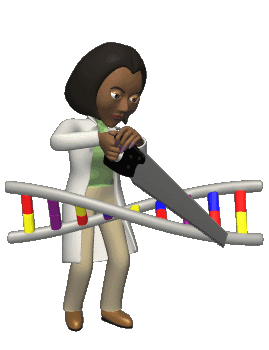 Наследственность-возможность передачи из поколения в поколение различных признаков и свойств, общих особенностей развития.
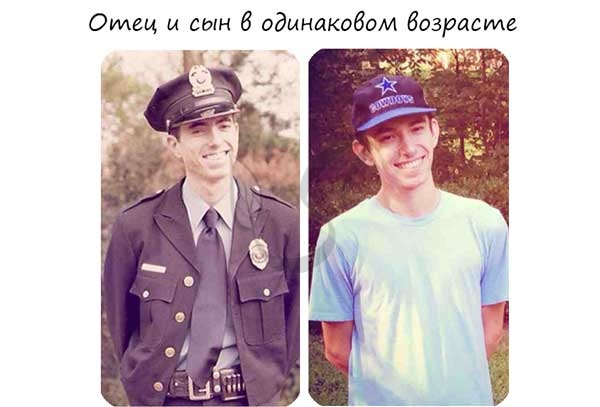 [Speaker Notes: Это происходит благодаря способности ДНК к самоудвоению (репликации) и дальнейшему равномерному распределению генетического материала.]
Изменчивость-способность организмов приобретать новые признаки, которые отличают их от родительских особей.
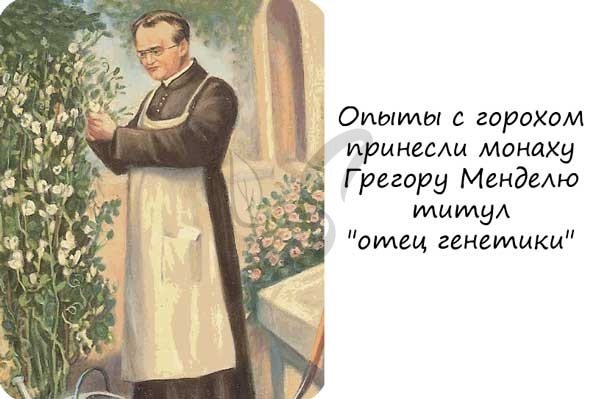 [Speaker Notes: Вследствие этого формируется материал для главного направленного фактора эволюции - естественного отбора, который отбирает наиболее приспособленных особей.]
Ген и генетический код
Ген - участок молекулы ДНК, кодирующий последовательность аминокислот для синтеза одного белка. 
Генетическая информация в ДНК реализуется с помощью процессов транскрипции и трансляции.
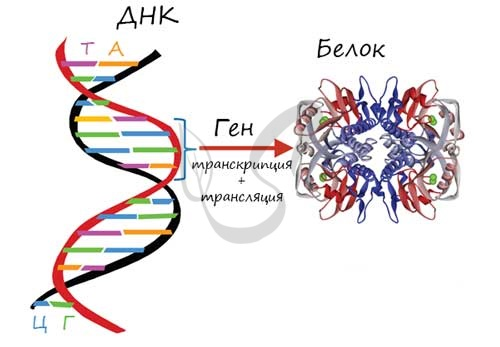 Выделяют следующие свойства генетического кода:
1. Триплетность
Каждой аминокислоте соответствует 3 нуклеотида (триплет ДНК, кодон иРНК). Существует 64 кодона, из которых 3 являются нонсенс кодонами (стоп-кодонами)
2. Непрерывность (компактность)
Информация считывается непрерывно - внутри гена нет знаков препинания: так как ген кодирует один белок, то было бы нецелесообразно разделять его на части. Стоп-кодоны - "знаки препинания" - есть между генами, которые кодируют разные белки.
[Speaker Notes: Способ кодирования последовательности аминокислот в белке с помощью генов - универсальный способ для всех живых организмов, доказывающий единство их происхождения.]
3. Неперекрываемость
Один и тот же нуклеотид не может принадлежать 2,3 и более триплетам ДНК/кодонам иРНК. Он входит в состав только одного триплета.
4. Специфичность (однозначность)
Один кодон соответствует строго одной аминокислоте и никакой другой более соответствовать не может.
5. Избыточность (вырожденность)
Одна аминокислота может кодироваться несколькими кодонами (при этом одну а/к кодируют 3 нуклеотида.)
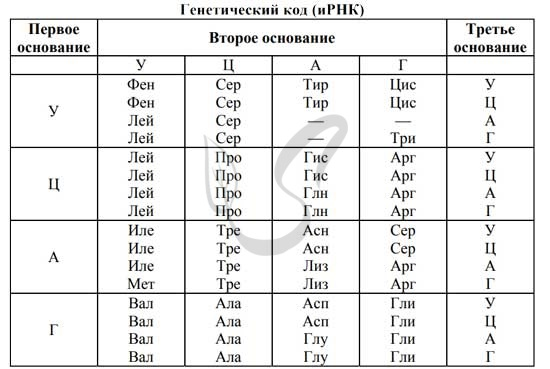 6. Коллинеарность (лат. con — вместе и linea — линия)
Соответствие линейной последовательности кодонов иРНК последовательности аминокислот в молекуле белка.
7. Однонаправленность
Кодоны считываются строго в одном направлении от первого к последующим. Считывание происходит в процессе трансляции.
8. Универсальность
Генетический код един для всех живых организмов, что свидетельствует о единстве происхождения всего живого.
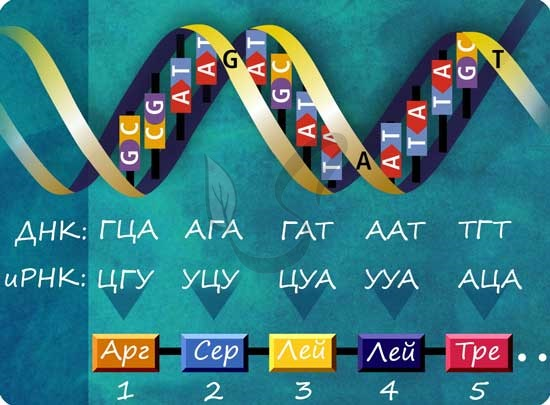 Аллельные гены
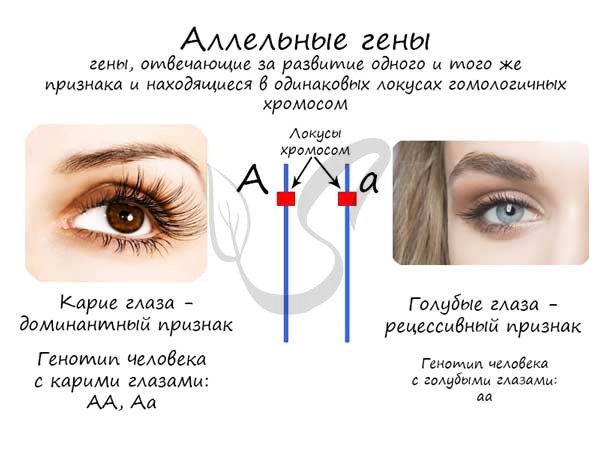 Аллельные гены (греч. allélon — взаимно) - гены, занимающие одинаковое положение в локусах гомологичных хромосом и отвечающие за развитие одного и того же признака. 
Локусом (лат. locus — место) - в генетике обозначают положение определенного гена в хромосоме.
[Speaker Notes: Такими признаками могут являться: цвет глаз (карий и голубой), владение рукой (праворукость и леворукость), тип волос (вьющиеся и прямые волосы).]
Гены всегда парные, по этой причине генотип должен быть записан двумя генами - AA, Aa, aa. Писать только один ген было бы ошибкой.
Признаки бывают доминантными (от лат. dominus - господствующий), которые проявляются у гибридов первого поколения, и рецессивными (лат. recessus - отступающий) - не проявляющимися.
 У человека доминантный признак - карий цвет глаз (ген - А), рецессивный признак - голубой цвет глаз (ген - а). Именно поэтому у человека с генотипом Aa будет карий цвет глаз: А - доминантный аллель подавляет a - рецессивный аллель.
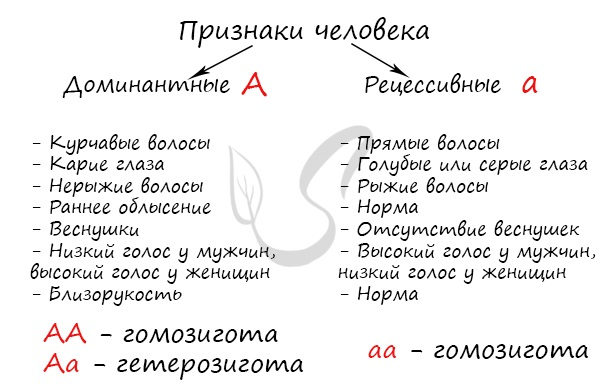 Генотип организма (совокупность генов - AA, Aa, aa) может быть описан терминами:

Гомозиготный (в случае, когда оба гена либо доминантны, либо рецессивны) - AA, aa
Гетерозиготный (в случае, когда один ген доминантный, а другой - рецессивный) - Аа
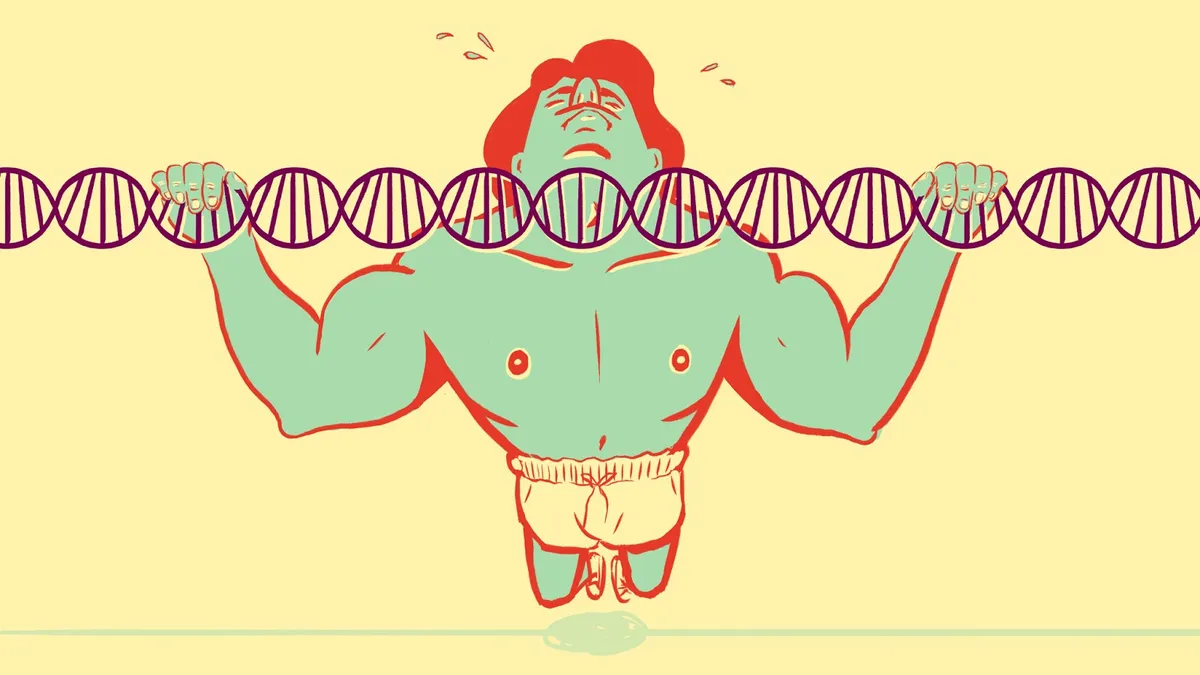 [Speaker Notes: Понять, какой признак является подавляемым - рецессивным, а какой подавляющим - доминантным, можно в результате основного метода генетики - гибридологического, то есть путем скрещивания особей и изучения их потомства.]
Гаметы
Гамета (греч. gamos - женщина в браке) - половая клетка, образующаяся в результате гаметогенеза (путем мейоза) и обеспечивающая половое размножение организмов. 

Гамета (сперматозоид/яйцеклетка) имеет гаплоидный набор хромосом - n, при слиянии двух гамет набор восстанавливается до диплоидного - 2n.
[Speaker Notes: Часто в генетических задачах требуется написать гаметы для особей с различным генотипом.]
Одну гомологичную хромосому ребенок всегда получает от отца, другую - от матери;

Организмы, у которых проявляется рецессивный признак - гомозиготны (аа). У гетерозигот (при полном доминировании) всегда проявляется доминантный ген (гетерозигота - Aa).

К примеру, у особи "AA" мы напишем только одну гамету "А" и не будем повторяться, а у особи "Aa" напишем два типа гамет "A" и "a", так как они различаются между собой.
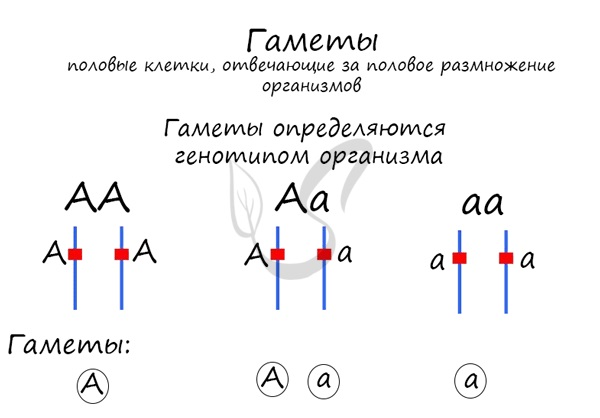 [Speaker Notes: Осознайте изученные правила и посмотрите на картинку ниже. Здесь мы образуем гаметы для различных особей: AA, Aa, aa. При решении генетических задач гаметы принято обводить в кружок, не следует повторяться при написании гамет - это ошибка.]
Гибридологический метод
Этот метод основан на скрещивании организмов между собой и дальнейшем анализе полученного потомства от данного скрещивания. 
С помощью гибридологического метода возможно изучение наследственных свойств организмов, определение рецессивных и доминантных генов.
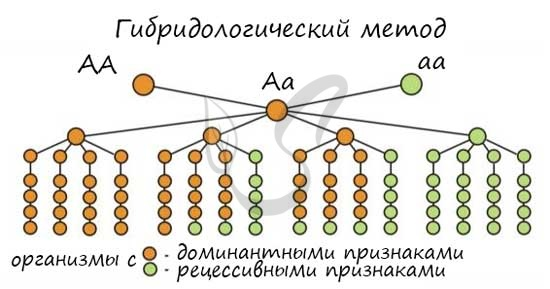 [Speaker Notes: Мы приступаем к изучению методологии генетики, то есть тех методов, которые использует генетика. Один из первых методов генетики, предложенный самим Грегором Менделем - гибридологический.]
Цитогенетический метод
С помощью данного метода становится возможным изучение наследственного материала клетки. 

Кариотип-совокупность признаков хромосом: строения, формы, размера и числа. 
При наследственных заболеваниях может быть нарушена структура хромосом (часто летальный исход), иногда нарушено их количество (синдром Дауна, Шерешевского-Тернера, Клайнфельтера).
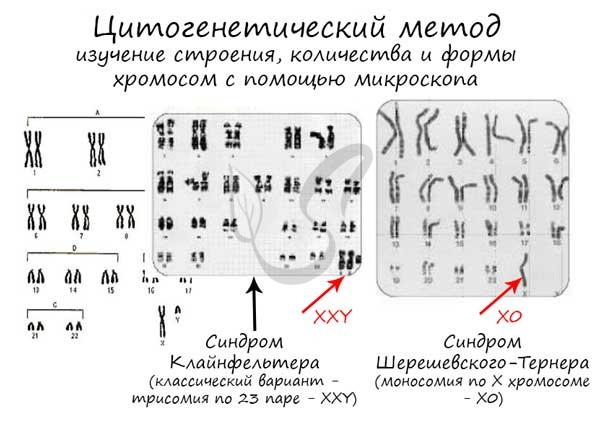 [Speaker Notes: Врач-генетик может построить карту хромосом пациента (кариотип) и на основании этого сделать вывод о наличии или отсутствии наследственных заболеваний]
Генеалогический метод (греч. γενεαλογία — родословная)
Генеалогический метод является универсальным методом медицинской генетики и основан на составлении родословных. 
Человек, с которого начинают составление родословной - пробанд. 
В результате изучения родословной врач-генетик может предположить вероятность возникновения тех или иных заболеваний.
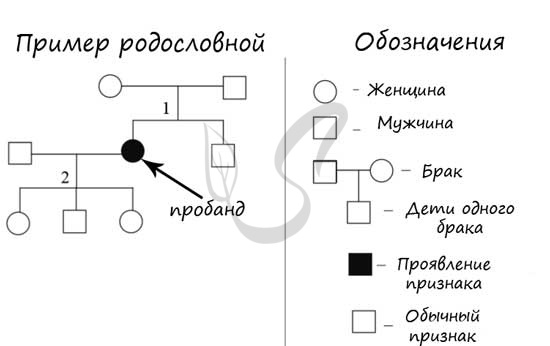 Аутосомно-рецессивный тип наследования можно заподозрить, если:
Заболевание проявляется только у гомозигот
Родители клинически здоровы
Если больны оба родителя, то все их дети будут больны
В браке больного со здоровым рождаются здоровые дети (если здоровый не гетерозиготен)
Оба пола поражаются одинаково
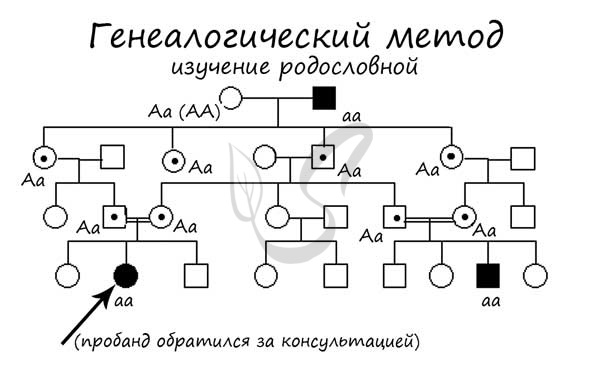 [Speaker Notes: На предложенной родословной в поколениях семьи хорошо прослеживается наследование не сцепленного с полом (аутосомного) рецессивного признака (например, альбинизма). Это можно определить по ряду признаков.]
Близнецовый метод
Близнецовый метод изучает влияние наследственных факторов и внешней среды на формирование фенотипа - совокупности внешних и внутренних признаков организма. 
К фенотипу относят физические черты: размеры частей тела, цвет кожи, форму и особенности строения внутренних органов и т.д.
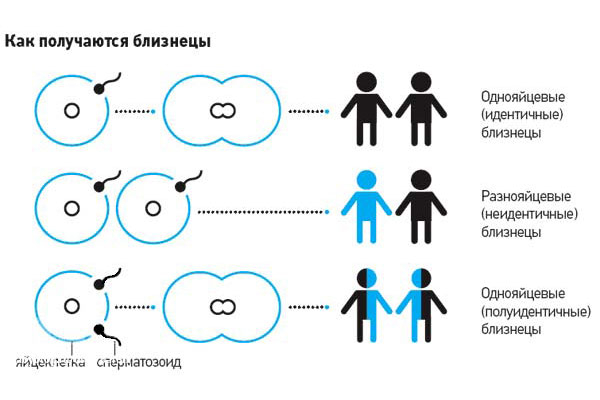 Применение близнецового метода в генетике - вопрос удачи. Ведь для этого нужны организмы, чьи генотипы похожи "один в один": такими являются однояйцевые близнецы, их появление подчинено случайности.
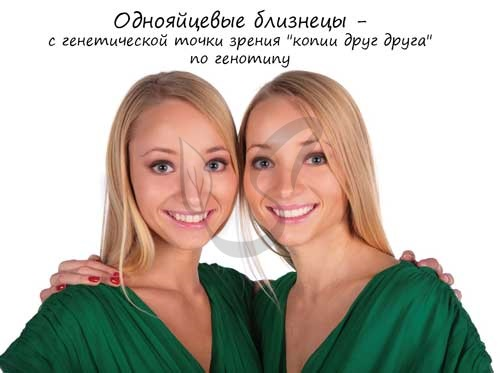 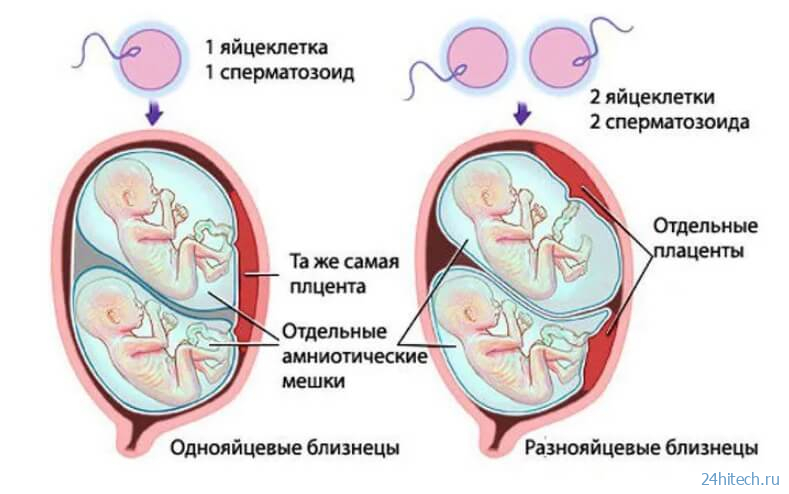 Часто изучению подвергают склонность к различным заболеваниям. Интересный факт: если психическое расстройство - шизофрения - развивается у первого из однояйцевых близнецов, то у второго она возникает с вероятностью 90%. Таким образом, удается сделать вывод о значительной доле наследственного фактора в развитии данного заболевания.
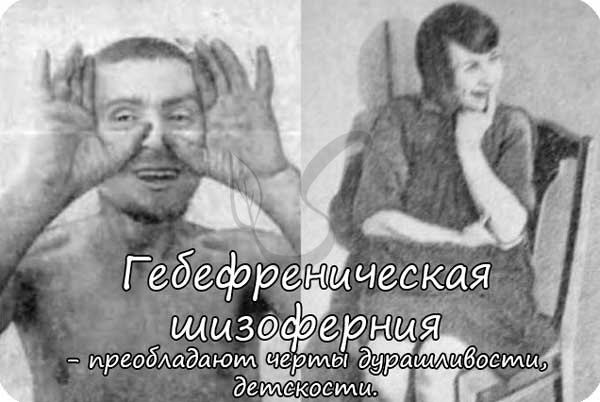